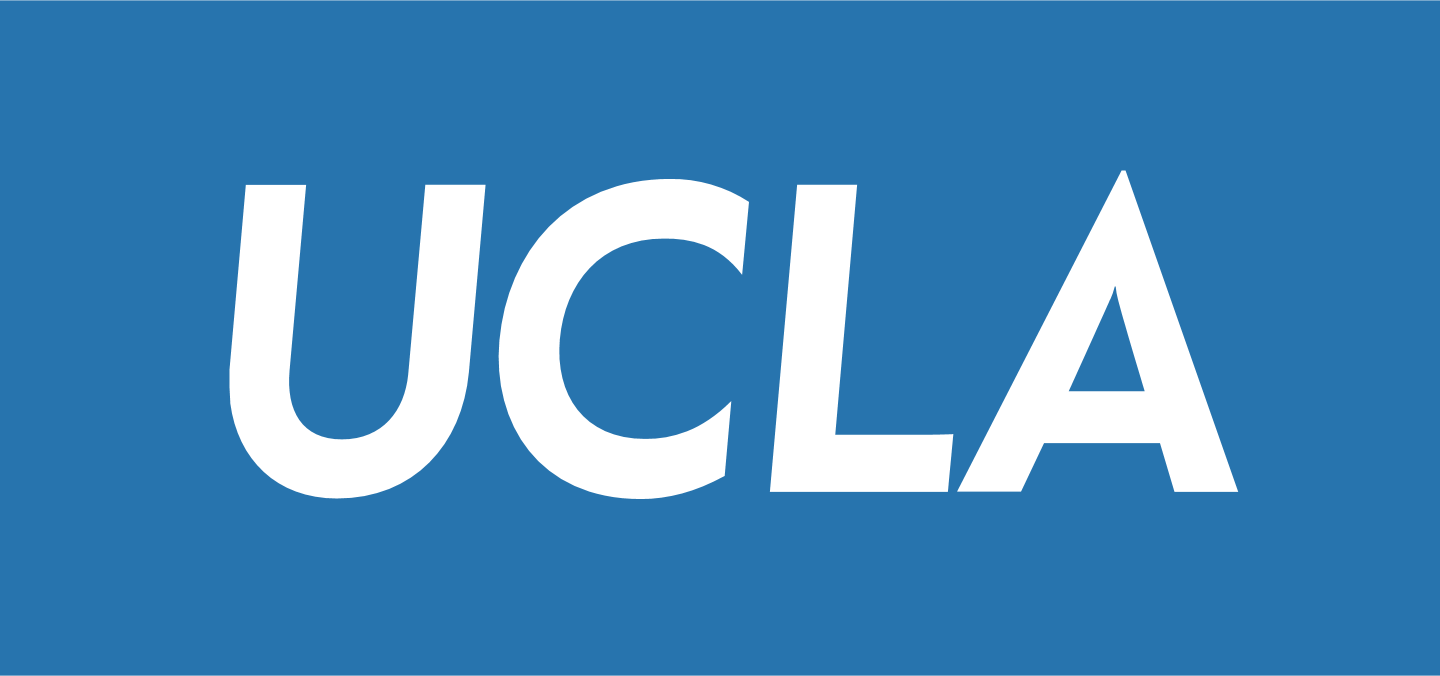 CS143Entity-Relationship Model
Professor Junghoo “John” Cho
Entity-Relationship (E/R) Model
Q: How should we design tables in our database?
Tables are not “given”
“Good” tables may not be easy to come up with
E/R model: graphical, intuitive and “informal” representation of information on database
Used to “capture” what we learn from domain experts/database users
Not directly implemented by DBMS
Tools exist to automatically convert E/R model into tables
Two main components
Entity sets and relationship sets
2
Entity Set
Entity: “thing” or “object” in real world
E.g., I, this book, UCLA
Entity set: a set of entities (objects). Like a class in OOP
Rectangle in ER
Consists of “name” and “attributes”
3
Entity Set
Entities with attributes can be thought as “tuples” (or records)
(301, John, 13 Hilgard, 18, 3.3), (303, James, 12 De Neve, 19, 2.5), …
Key: a set of attributes that uniquely identifies an entity in an entity set
Underline in E/R
All entity sets in E/R need a key
4
Relationship Set
Relationship: “connection” between entities
Relationship set: a set of relationships of the same kind
Diamond in ER
Relationships can be thought as “edges” between entities
Relationships can have attributes
Not all entities have to participate in a relationship
Take
Teach
grade
quarter
5
Cardinality of Relationships
Cardinality: how many times entities participate in a relationship?
One-to-one                         One-to-many                       Many-to-many





Cardinality: Add arrow on the “one” side
Total participation
every entity participates in the relationship at least once
Double line in E/R model
R
R
R
E1
E1
E1
E2
E2
E2
6
Meaning of Cardinality
Q: What does it mean
Many-to-one in Teach?
One-to-one in Teach?
Double-line between Classes and Teach?
Double-line and arrow between Teach and Faculty?
Double lines at both sides of Teach vs one-to-one of Teach. Are they the same?
Teach
Take
Classes
Students
Faculty
7
General Cardinality Notation
Label an edge with “a..b”
The entity participates in the relationship between a through b times
* means unlimited










Don’t get confused: for one-to-many relationship, “0..*” appears on the “one” side and “0..1” appears on the “many” side
0..*
0..1
R
E1
E2
8
N-ary Relationship
We may need more than binary relationship sometimes
Example: Students, TA’s, and Classes
All TA’s help all students




Each student is assigned to a particular TA
Students
Classes
TAs
Students
Classes
TAs
9
Roles
We can designate a “role” to each entity set that participate in a relationship set
Labels on edges of a relationship in E/R model
Useful if an entity set participates more than once in a relationship
coder
Partner
Students
tester
10
Superclass and Subclass
Studentsidname
Studentsidname
ForeignStudentsvisa
HonorStudentsaward
DomesticStudentsstate
TransferStudentstransferred_units
11
Weak Entity Set
Weak Entity Set: An entity set without a unique key
Double rectangle in E/R model
Part of its key comes from one or more entity sets it is linked to
Owner entity set: entity set providing part of the key
Identifying relationship: relationship between a weak entity set and owner entity set
Double diamond in E/R model
Discriminator: attributes in a weak entity set that become part of the key
Dashed underline
Studentssidname
ProjectReportproject_numtitle
Submit
12
E/R for Stores and Products
All products are either “private-label products” (like Kirkland shoes at Costco) or “national-brand products” (like Kleenex Tissue)
Every product is manufactured by exactly one manufacturer (like 7up by Coke company, etc.)
Every private-label product is carried by exactly one chain store (eg, Kirkland shoes by Costco)
Some national-brand products may not be carried by any chain store
13
E/R for Stores and Products
All products are either “private-label products” or “national-brand products” 
Every product is manufactured by exactly one manufacturer
Every private-label product is carried by exactly one chain store
Some national-brand products may not be carried by any chain store
Manufacturers
Products
Chain Stores
MadeBy
NB-Carried-By
National-brand Products
Private-label Products
PL-Carried-By
14
E/R Design Principles
Often it is not clear what choices to make
One gigantic entity set with many attributes vs many smaller entity sets?
Attribute vs Entity set?
General rule of thumb for good design: avoid redundancy
Saying the same thing more than once
Space waste and potential inconsistency
15
E/R Design Example
Faculty(name, addr) are instructors of Class(dept, cnum, title)





Things to consider for entity set vs attribute
Do we need more attributes than keys? 
Is it one-to-one relationship?
Create multiple entity sets for many-to-many or many-to-one relationships
Classesdeptcnumtitlefnamefaddr
Classesdeptcnumtitle
Facultynameaddr
VS
Teach
16
E/R to Relation
Converting E/R diagram to tables is mostly straightforward
Automatic conversion tools exists
(Strong) entity set: one table with all attributes
17
Example Conversion from E/R to Relation
Submit
coder
Partner
Take
tester
quarter
ProjectReportnum
grade
Studentname
addr
Facultyname
addr
TAname
addr
Classcnum
title
Teach
ForeignStudentcountry
HonorStudentfellowship
18
E/R to Relation
Converting E/R diagram to tables is mostly straightforward
Automatic conversion tools exists
(Strong) entity set: one table with all attributes
Relationship set: one table with keys from the linked entity sets and its own attributes
If attribute names conflict, prefix them with entity set name
19
Example Conversion from E/R to Relation
Student(name, addr)Class(cnum, title)TA(name, addr)Faculty(name, addr)
Submit
coder
Partner
Take
tester
quarter
ProjectReportnum
grade
Studentname
addr
Facultyname
addr
TAname
addr
Classcnum
title
Teach
ForeignStudentcountry
HonorStudentfellowship
20
E/R to Relation
Converting E/R diagram to tables is mostly straightforward
Automatic conversion tools exists
(Strong) entity set: one table with all attributes
Relationship set: one table with keys from the linked entity sets and its own attributes
If attribute names conflict, prefix them with entity set name
Weak entity set: one table with its own attributes and keys from owner entity set
No table for identifying relationship set
21
Example Conversion from E/R to Relation
Student(name, addr)Class(cnum, title)TA(name, addr)Faculty(name, addr)
Teach(name, cnum)Take(Student.name, cnum,          TA.name, quarter)Partner(coder, tester)
Submit
coder
Partner
Take
tester
quarter
ProjectReportnum
grade
Studentname
addr
Facultyname
addr
TAname
addr
Classcnum
title
Teach
ForeignStudentcountry
HonorStudentfellowship
22
Conversion of Subclass(es)
Two popular approaches
One table for each subclass with its own attributes and the key of its superclass
Student(name, addr)ForeignStudent(name, country)HonorStudent(name, fellowship)
One gigantic table for the super class that includes all attributes
Student(name, addr, country, fellowship)
NULL values for missing attributes
ForeignStudentcountry
HonorStudentfellowship
Studentname
addr
23